تقرير عن: .........................اسم الطالب:.......................الصف: ...........................
صلاة العيد
*عيد الفطر في الأول من شوال عيد الأضحى في العاشر من ذي الحجة
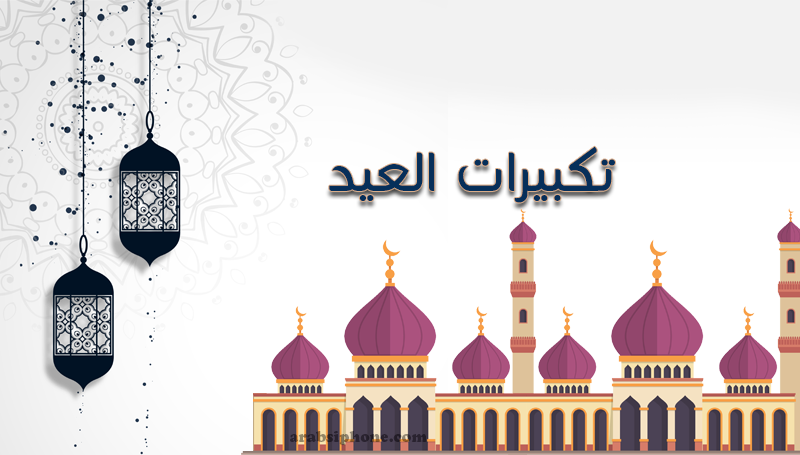 كيفية صلاة العيد:
صلاة العيد ركعتان من غير أذان أو إقامة.
- الركعة الأولى: يكبر فيها الإمام ست تكبيرات بعد تكبيرة الإحرام، ويرفع يديه مع كل تكبيرة، ويكبر المصلون خلفه، ثم يقرأ الإمام الفاتحة، ويقرأ بعدها سورة الأعلى، أو ما تيسر من القرآن الكريم.
- الركعة الثانية: يكبر الإمام خمس تكبيرات، بعد تكبيرة القيام، ويكبر المصلون خلفه، ثم يقرأ الفاتحة، ويقرأ بعدها سورة الغاشية، أو ما تيسر من القرآن الكريم.- بعد إتمام الصلاة يخطب الإمام خطبتين كخطبتي الجمعة، يذكر بفضل زكاة الفطر يومُ الفطر وحكمتها، وفي عيد الأضحى يذكر بفضل الأضحية ويبين أحكامها.
بعض المسائل المتعلقة بصلاة العيد:
تصح صلاة العيد من الرجال والنساء والصبيان مسافرين أو مقيمين
2. يسن لمن فاتته صلاة العيد أو فاته بعضها، قضاؤها على صفتها، سواء قضاها منفردا أو مع جماعة.
3. يسن التكبير ليلتي العيدين، وعشر من ذي الحجة، وأيام التشريق، وهو نوعان:
التكبير المقيد
سمي مقيدا؛ لأنه يتم عقب كل فريضةصلاها في جماعة في عيد الأضحى )يبدأ من صلاة فجر يوم عرفةإلى آخر يوم من أيام التشريق الثلاثة
التكبير المطلق( أي لم يقيد بوقت محدد ) في عيد الفطر يسن من غروب شمس آخر يوم من رمضان إلى فراغ الإمام من الخطبة. في عيد الأضحى يسن منذ دخول شهر ذي الحجة إلى آخر اليوم التاسع منه
آداب العيد
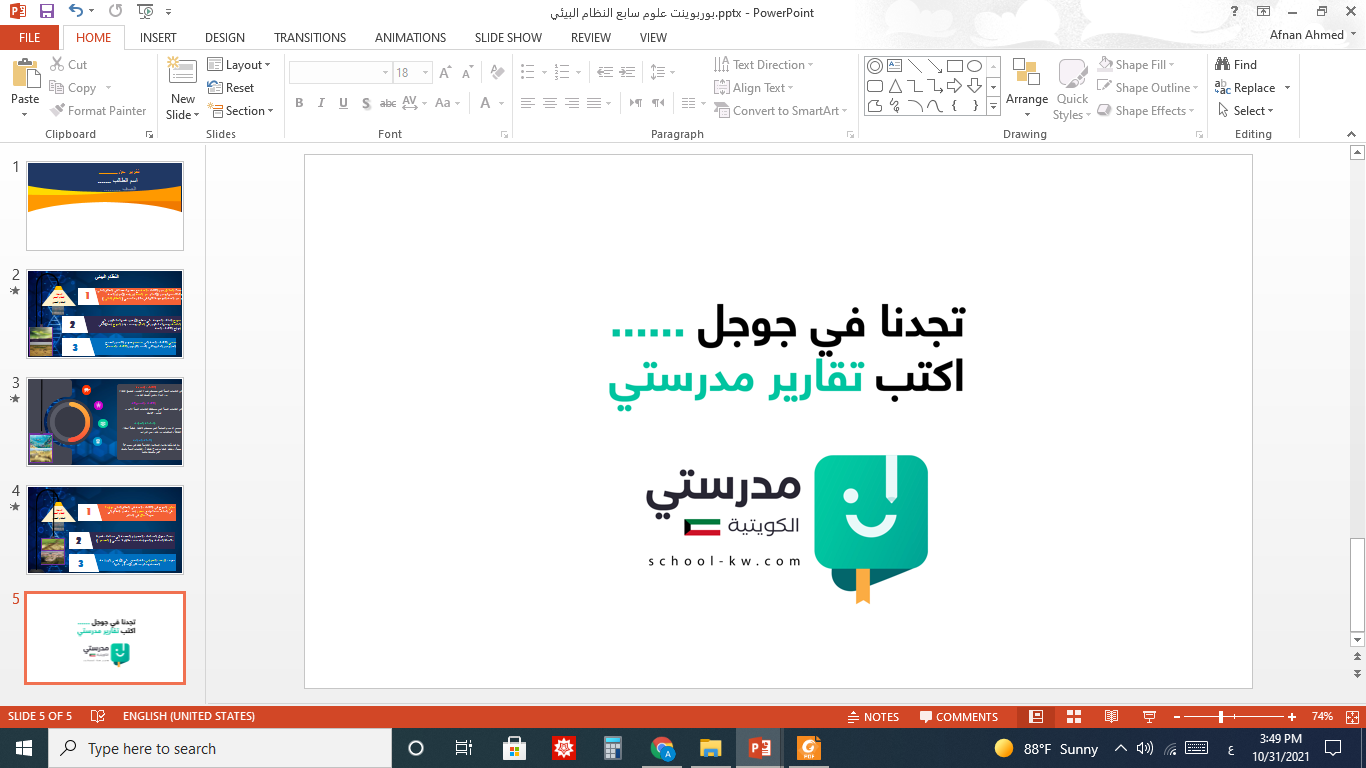